Nyvång-escuela
Mi escuela se llama Nyvång
Nyvång-extra
Nyvång tiene alredeor de 650 estudiantes 
La escuela esta en el centro de Dalby
Nyvång es una escuela grande
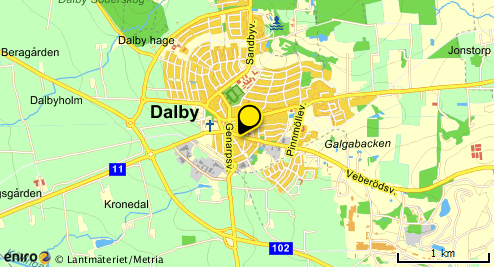 Hace frio en la escuela
En nuestra clase de español somos 16 estudiantes
En nyvång es clase de 0-9 
Nyv`ng esta es un bien escuela
Escuela
Lucia
Tenemos Lucia cada años
Adiós Amigos
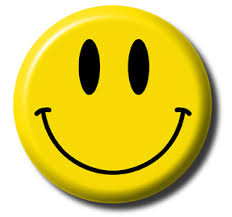 By: Isabella y Sofie